Periodic Trends and Bonding
Atomic Radius
Half the distance between the nuclei in a molecule of two identical atoms
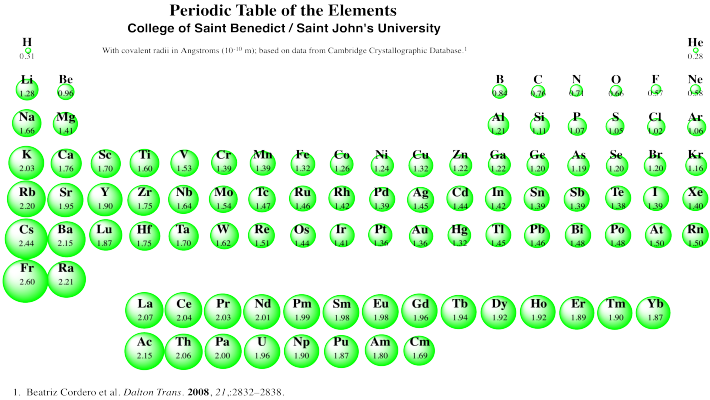 Decreases going across the periodic table because of an increase in effective nuclear charge
Increases going down the periodic table because increased orbital size
Ionization Energy
The energy required to remove an electron from an atom or ion
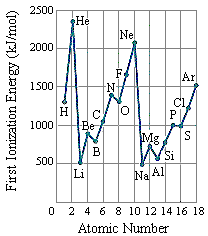 Generally:

Increases going across because increase in effective nuclear charge holds the atom/ions electrons more tightly to the nucleus

Decreases going down because the increased number of energy level shields the valence electrons from the nuclear charge, not forcing the electrons to stay as attracted to the nucleus
Ionization Energy Cont.
Exceptions to the rule :)
Be → B

1s22s2  vs 1s22s22p1

The filled 2s sublevel some shielding for the 2p electrons

N  O 

1s22s22p3 vs 1s22s22p4

* The second electron going into the first 2p orbital creates some electron-electron repulsion
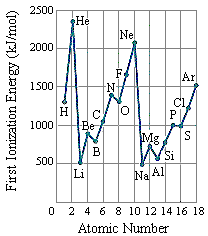 Electron Affinity
The energy change associated with the addition of an electron to an atom
* When an electron is added, if favorable, the atom will lose energy, going to a lower energy state which is favorable. Losing energy is an exothermic heat exchange, meaning that the value of energy would be negative.
Electron Affinity Cont.
General Trend

Becomes more negative going across the periodic table because there is a greater nuclear charge attracting electron, making the addition of that electron more favorable

Becomes more positive going down the periodic table because the greater number of orbital shielding the nucleus decrease the extreme change in stability with the addition of an electron
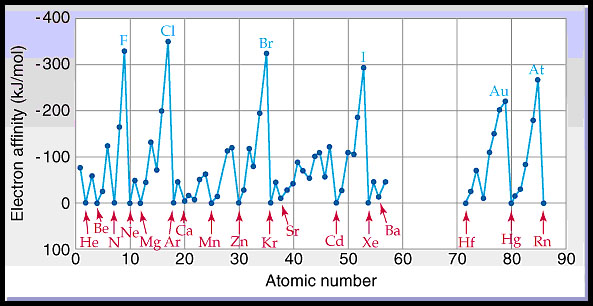 Electron Affinity Cont.
Carbon vs Nitrogen

Carbon would be more negative because adding another electron would not cause any repulsions in a single orbital, where in nitrogen case you are doubling up an orbital that previously had only one electron in it

Fluorine vs Chlorine 

Chlorine would have a more negative electron affinity because fluorine is very small creating too many electron repulsions.
Exceptions to the rule 
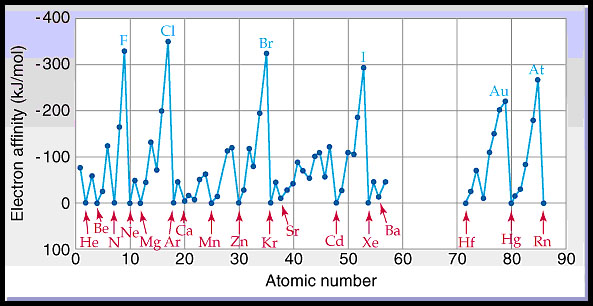 Electronegativity
General Trends

Increases going across the periodic table because the effective nuclear charge increases, allowing the protons to attract additional electrons easier

Decreases going down the periodic table because larger orbital shield the protons positive pull, not allowing it to pull electrons as easily.
- The ability to attract and electron
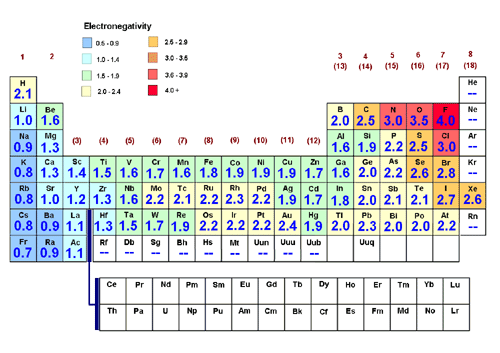 Electronegativity Cont.
Noble Gases!

They already have a full orbital.  They do not want to attract anymore electrons to create a partially filled sublevel.
Exceptions to the rule 
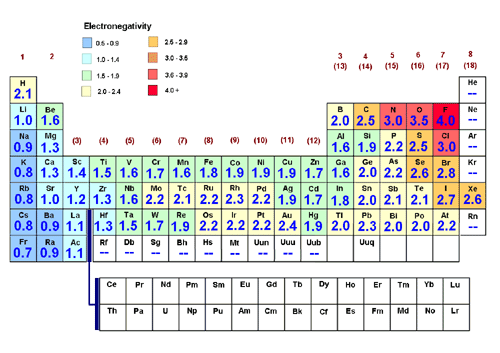 Reactivity
Metals
Reactivity increases going down a group and decreasing going across the periodic table
Most reactive metals are on the bottom-left of periodic table (alkali metals)
Non-metals
Reactivity decreases going down a group and increases going across the periodic table (except noble gases)	
Most reactive nonmetals are on the top-right of the periodic table (halogens)
Types of Bonding and EVERYTHING that goes with it
Types of Bonds based on Electronegativity
The greater the difference in electronegativity between two atoms that are bonding together, the more polar the bond, meaning that one atom pulls the electrons in the bond closer to it instead of the electrons being shared right between the two atoms. 
				Difference in electronegativities (Δx)
Ionic 		Δx > 1.7
Polar Covalent	1.7 ≥ Δx ≥ 0.5
Covalent		 Δx < 0.5
Types of Bonds
Ionic
Covalent
Metallic

Know general properties of the three types of compounds and be able to explain these properties based on structure
Example: boiling point, conductivity, malleability…..
Lewis Structures
This is a way for us to represent how molecules form through the sharing of electrons in covalent bonds. 
Steps:
Count number of valence electrons
Attach each atom using a single bond 
Make sure that each atom has 8 electrons around it by adding lone pairs when necessary (H and He can only have 2, B can only have 6)
Lewis Structures Cont.
Add up number of electrons in structure
If more than valence electrons “take away a pair, take away a pair, make them share”
If not enough, add lone pairs to CENTRAL atom only
Lewis Structures cont.
Resonance Structures – occurs when there is more than one acceptable lewis structure for the same molecule.  The actual structure of the molecule is an average of all the resonance structures.
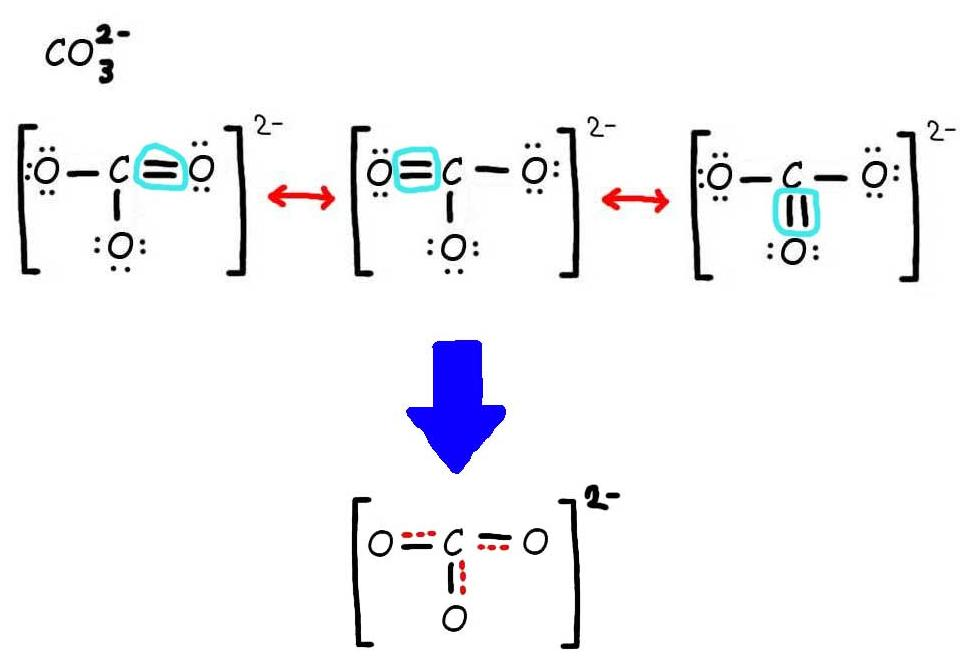 Lewis Structures – Formal Charge
Sometimes multiple lewis structures for the same molecule seem to work and we need to figure out which one is most likely the one the molecule is most like.  We do this through calculating formal charge.
Formal charge: the difference between the number of valance electrons that element has verse the number of valence electrons that an atom has in the molecule
		FC = (# of VE on free atom) – (# of VE assigned to atom in the molecule)
Lewis Structure – Formal Charge
Rules:
The sum of the formal charges must equal the charge on the molecule.
All atoms want to have a formal charge as close to zero as possible
If an atom has a negative formal charge, it must be the most electronegative atom in the molecule.
VSEPR Theory
Valence Shell Electron Pair Repulsion
Electrons arrange themselves to be as far as possible from other electrons 

*need to memorize the shape, bond angle*
Hybridization
The mixing of atomic orbitals for bonding
Hybridizations		When to use them
s 				1 domain (steric number)
Sp				2 domains
Sp2				3 domains
Sp3				4 domains
Sp3d			5 domains
Sp3d2				6 domains
Bond Energies
We can calculate the change in energy throughout the course of the reaction by calculating the amount of energy required to break the reactants apart and the amount of energy released when the bonds in the products are formed.
Breaking bonds required energy (+ kj/mol)
Making bonds releases energy ( - kj/mol)
Bond Energies Cont.
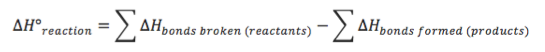 *Have to break them to make them*
*bond energies will be given to you*